знаки
Дорожные
Если в окошке красный горит,
Стой, не спеши, он говорит.
Красный свет - идти опасно,
Не рискуй собой напрасно.
Если вдруг желтое
Вспыхнет окошко,
Подожди, 
постой немножко.
Если в окошке зеленый горит,
Ясно путь пешеходу открыт!
Зеленый свет зажегся вдруг,
Теперь идти ты можешь друг.
Поиграем!!!
красный – молчим



 желтый – хлопаем
 


зеленый – топаем
[Speaker Notes: Дидактическая игра «Красный, желтый, зеленый»]
На проезжей части строгоигры все запрещены!
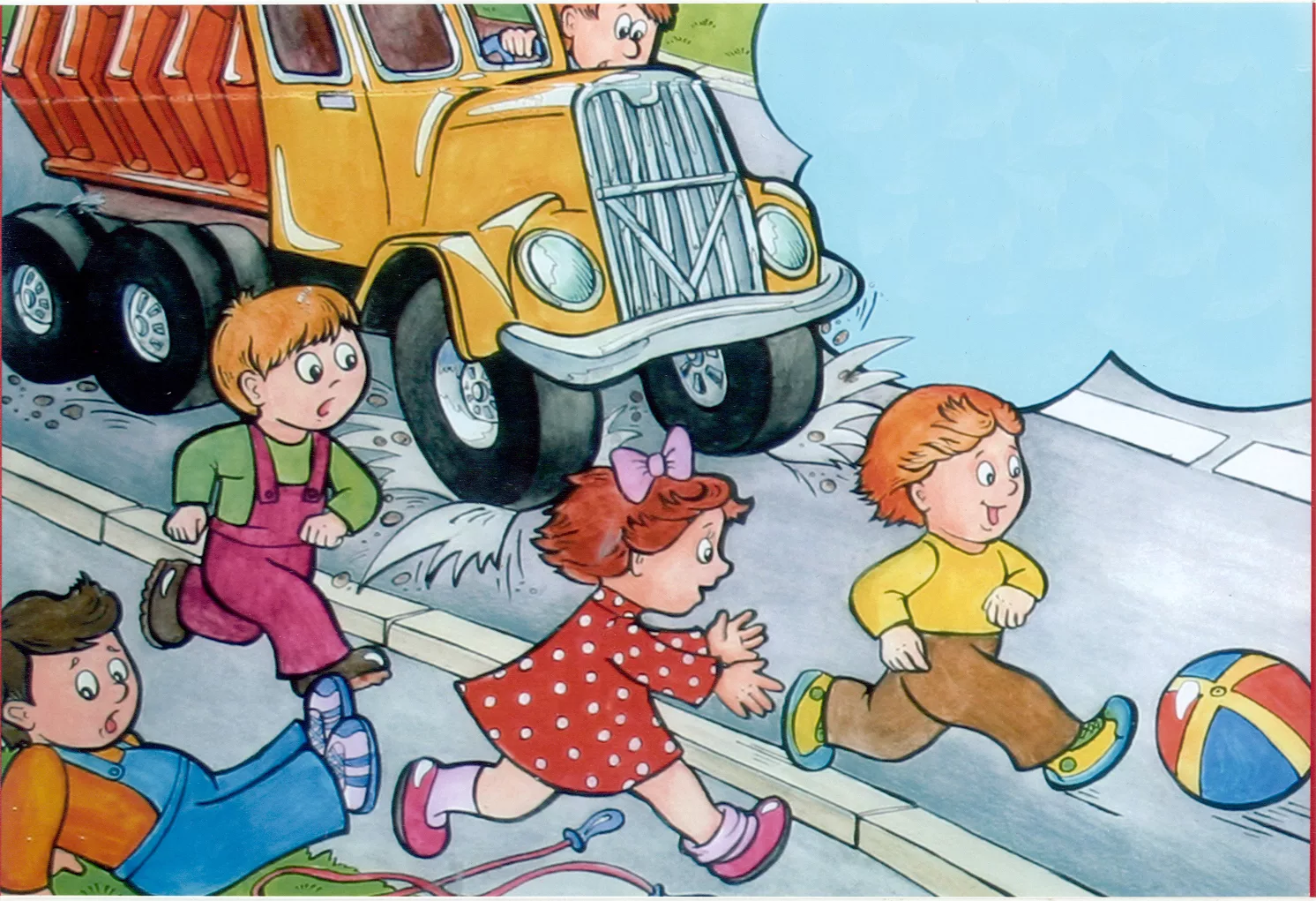 Полосатая лошадкаВам подскажет на пути,где дорогу перейти…
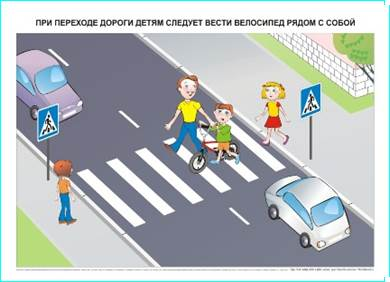 Свет зеленый говорит:Пешеходам путь открыт!
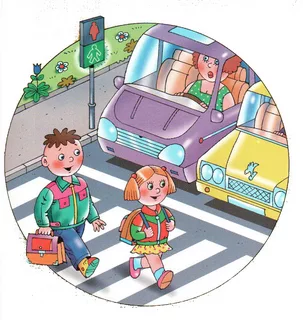 Всё время будь внимательным
 И помни наперёд:
Свои имеют правила
Шофёр и пешеход!
До свиданья, счастливого пути!